Root Finding Methods
9.5.0 – 9.5.4
Deflation
Reduces effort of finding polynomial’s roots
As each root r is found, find Q(x) such that P(x) = (x – r)Q(x)
The roots of Q will be the remaining roots of P
Q will be one degree lower than P
This therefore reduces the effort required to find new roots
Forward deflation – new polynomial coefficients are computed from highest power to lowest
Opposite for backward deflation
Amounts to synthetic division
Complex roots can be deflated by either converting to a complex data type, or deflating by a quadratic factor
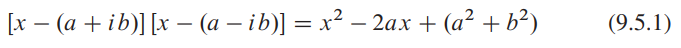 Inaccuracy
Since each iteration relies on the numerical accuracy of all previously found roots, errors can accumulate
Error accumulation can be:
stable – plus or minus only a few multiples of the machine’s precision
unstable – erosion of significant figures
For stable deflation:
forward deflation – divide out the root of smallest absolute value
backward deflation – divide out the root of largest absolute value
To further minimize errors, each root found should be treated as tentative, then “polished” later
Muller’s Method
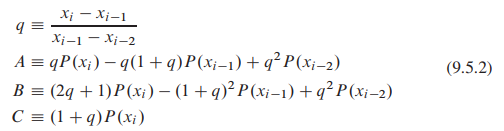 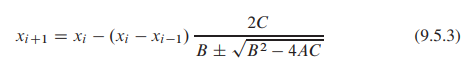 Laguerre’s Method
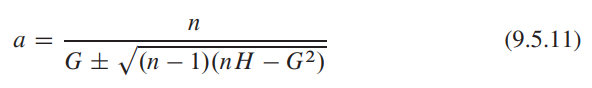 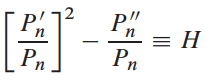 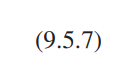 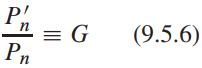 Eigenvalue Methods
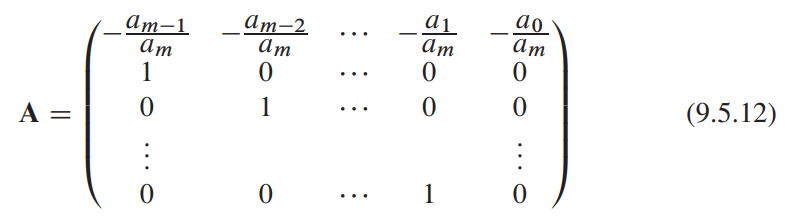 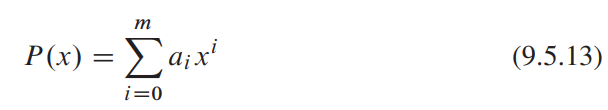